悦芃泰（广州）天然食品有限公司
专业进口加拿大，美国浓缩汁供应商，蓝莓浓缩汁，蔓越莓浓缩汁，康科特葡萄浓缩汁，红树莓浓缩汁等二十多种进口浓缩果汁
联系电话：18928870675
我们做的什么产品和服务？
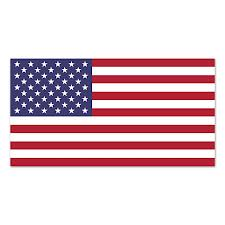 1.专业进口北美浓缩果汁，品种齐全，有二十多个品种，包括美国三大特产，蓝莓浓缩汁，蔓越莓浓缩汁，康科特葡萄浓缩汁，全部是清汁，不带果肉，没有任何添加剂，防腐剂。在不改变水果风味的情况下，将糖度做到最高，固溶物值达到最高68。
2.我们的专业技术人员可以提供技术支持。
3.我公司的所有产品原料都是采用原产于加拿大，美国的特色果品，通过物理压榨，冷冻保鲜，不含任何的人工添加剂和防腐剂，符合FDA和美国农业部的标准。通过了美国国家食品实验室抽检合格和中国海关的卫生证书。
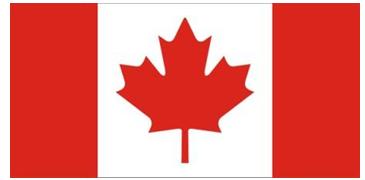 [Speaker Notes: 模板来自于 http://meihua.docer.com/]
我们的产品经过什么检测和标准？
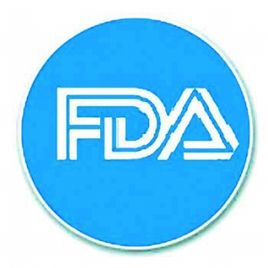 经过FDA 美国食品药物管理局认可
A
获得USDA美国农业部认可
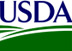 B
由工厂出具工厂检测报告产品规格书COA。
C
经美国国家食品实验室做工厂第三方监督检测，并出具检测报告。
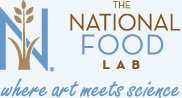 D
经过中国海关进口，并且由中国出入境检验检疫局出具海关检验检疫证书
E
如您需要，可在国内的SGS,谱尼检测等任何第三方机构检测
F
制造方法及处理流程
分级
原料果
巴氏杀菌
碾碎压榨
过滤
浓缩
浓缩
冷冻
过滤
冷却
冷藏集装箱
冷库
过滤
分装
我们的优势
直接与美国工厂对接，不与美国第三方的贸易商合作，将价格做到最低。
A
与工厂长期合作，供货稳定。并且在天津港拥有自营冷库，每个品种都备有常规库存，提供充足货源。
B
品种丰富，多达20多中水果浓缩汁。
C
技术优势，有20多年经验丰富的技术人员为您服务。
D
应用行业
果汁饮料
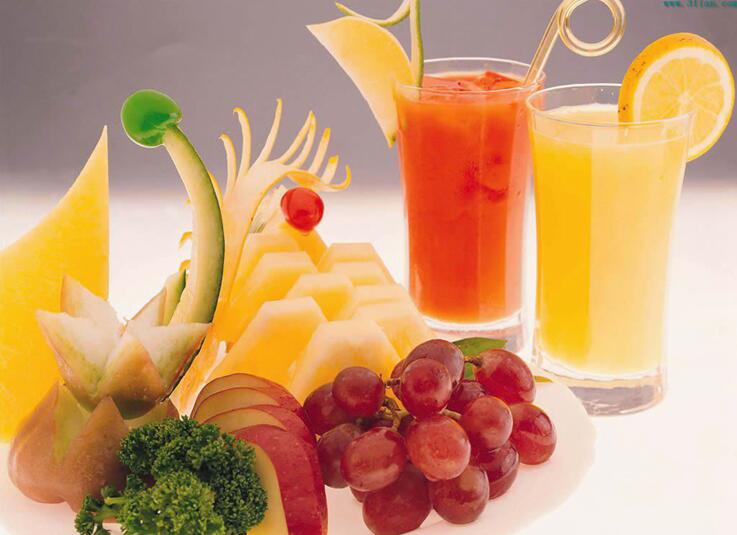 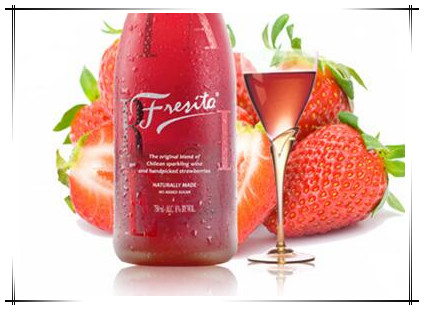 果味葡萄酒
果味啤酒
[Speaker Notes: 模板来自于 http://docer.wps.cn]
婴幼儿食品
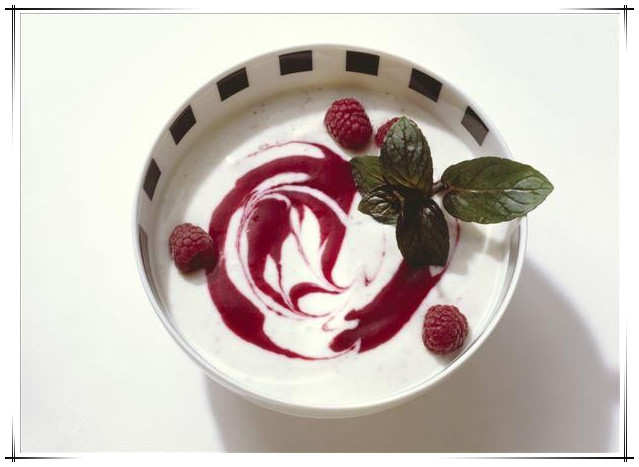 天然果味酸奶
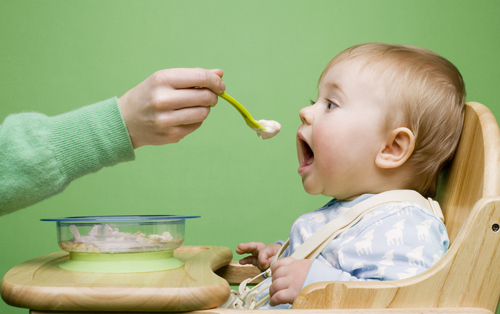 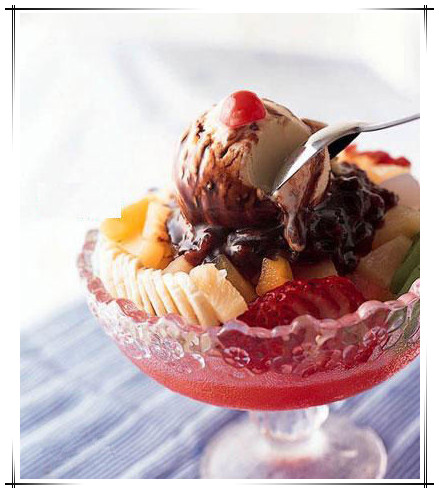 冰淇淋
果汁吹粉
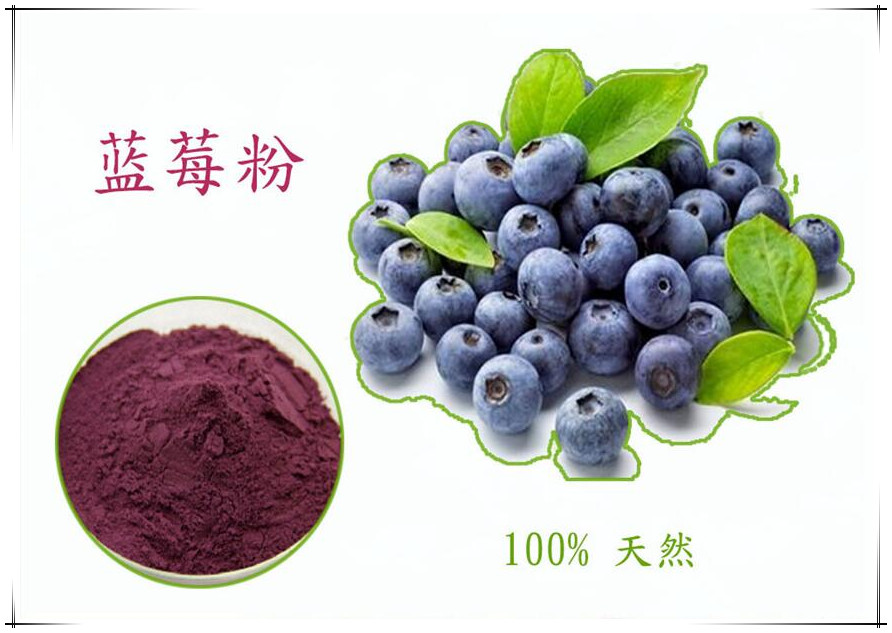 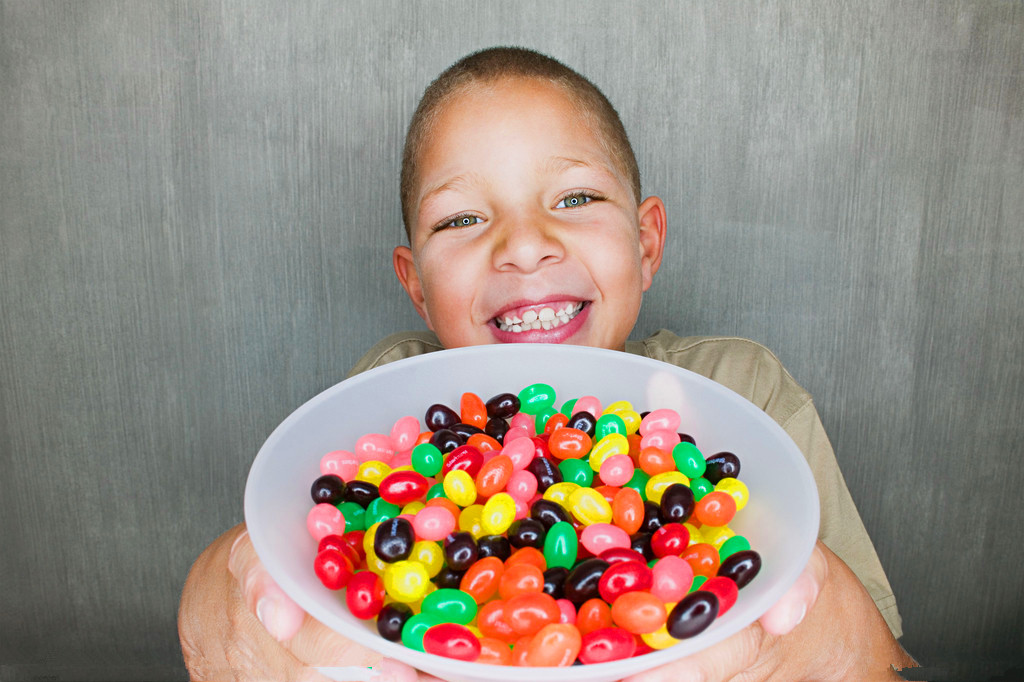 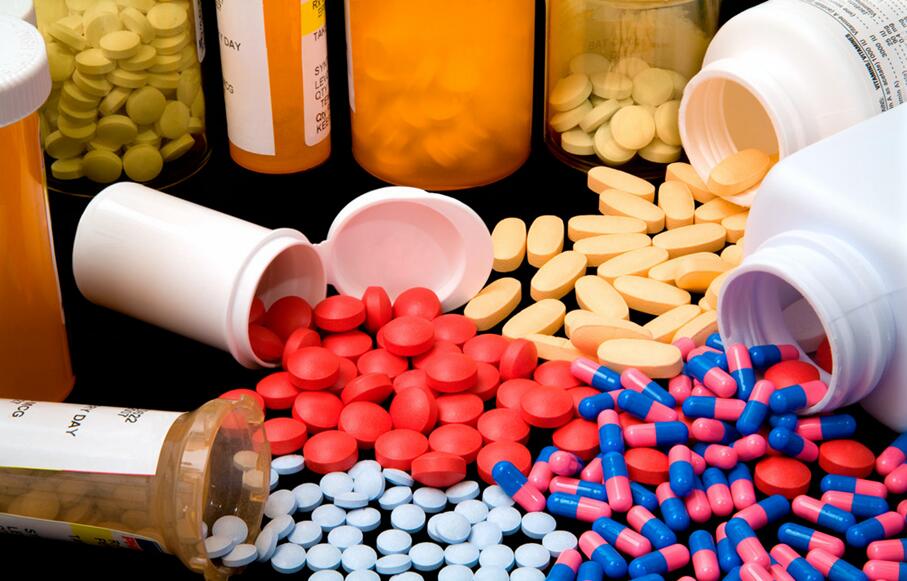 医疗行业
天然水果糖
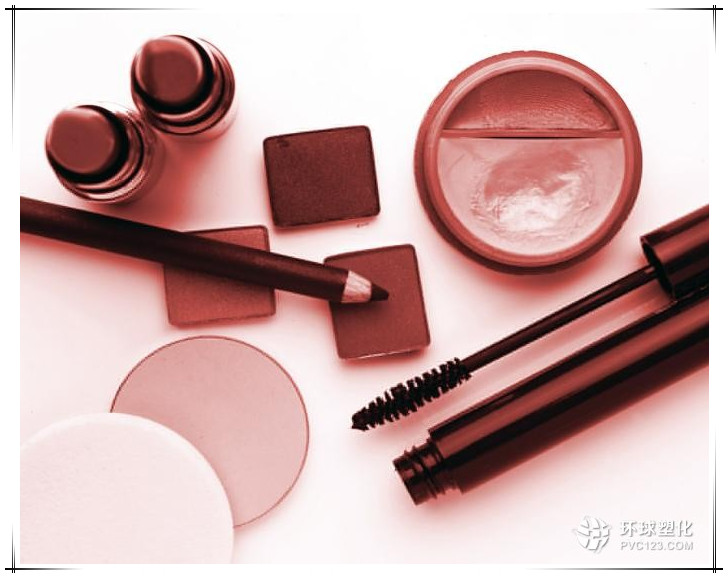 化妆品
合作企业
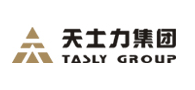 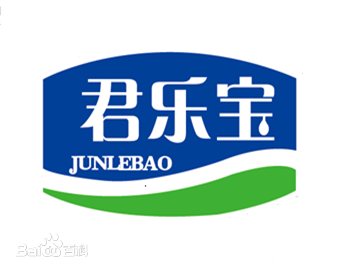 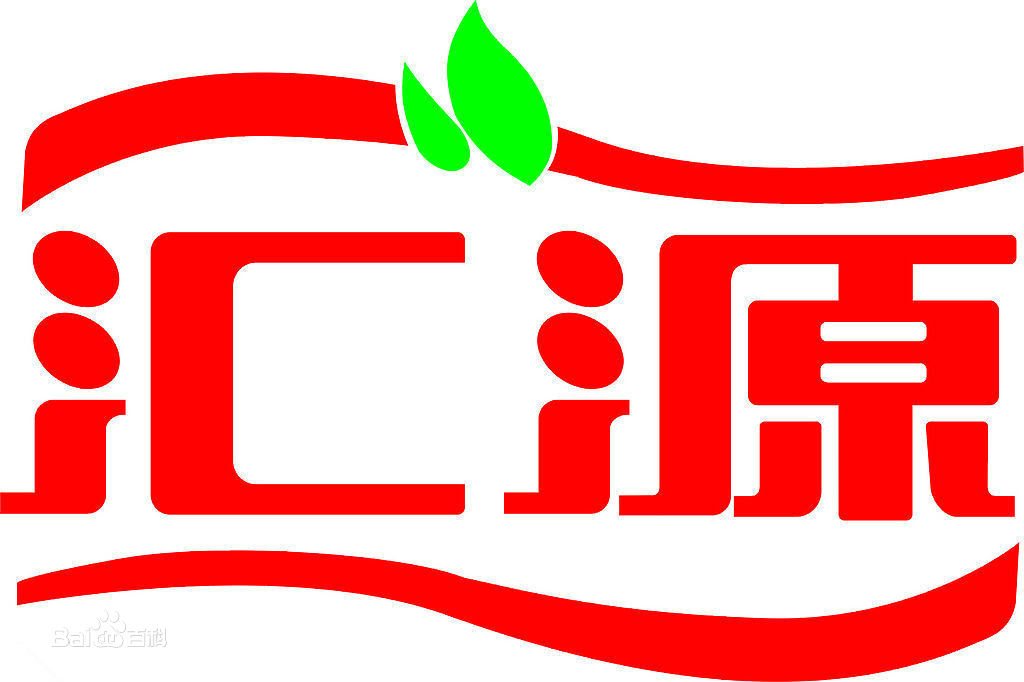 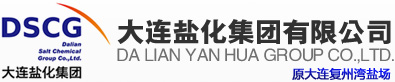 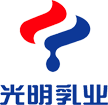 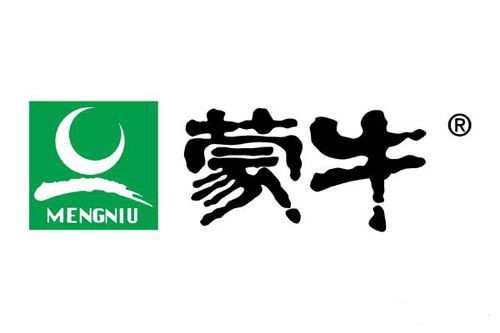 我公司产品
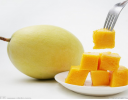 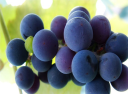 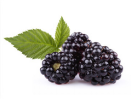 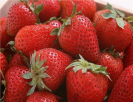 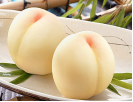 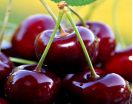 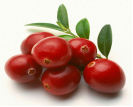 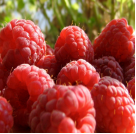 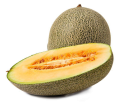 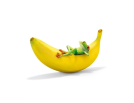 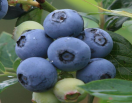 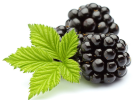 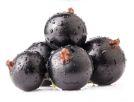 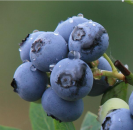 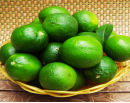 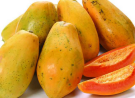 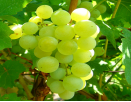 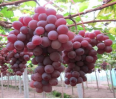 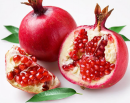 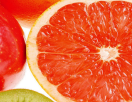 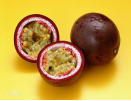 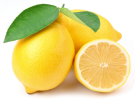 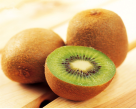 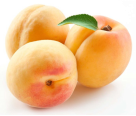